LoveBytes Annual ReportMay 31, 2014
A computer dating service for young adults
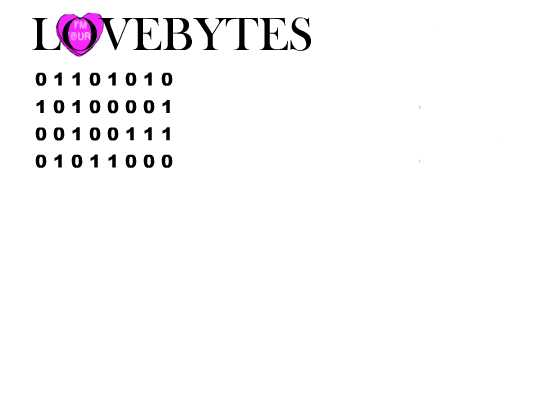